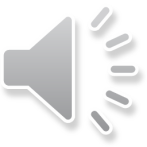 Развитие физической культуры и массового спорта в Донском педагогическом колледже
День знаний
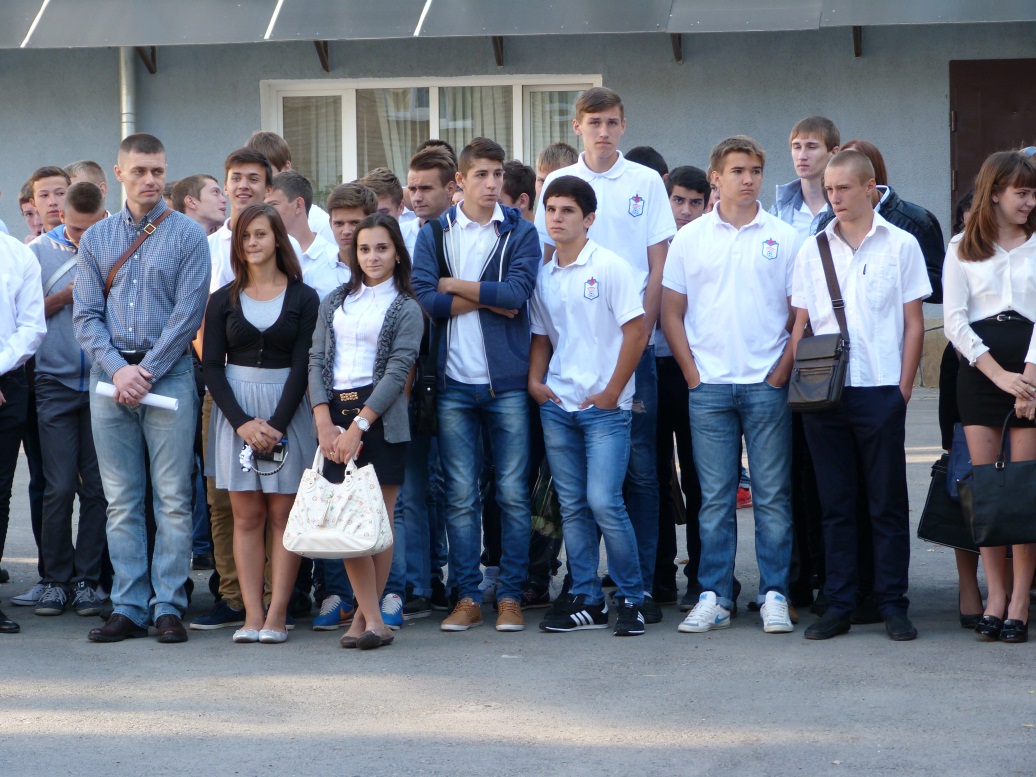 Физической культурой  мы живем!!!
Группа поддержки в ГБПОУ РО «ДПК»
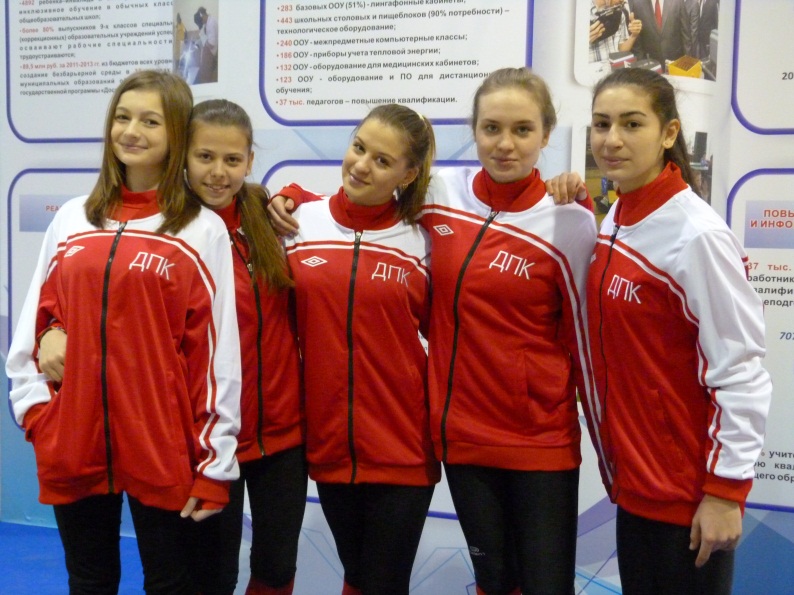 Развитие физической культуры в Донском педагогическом колледже
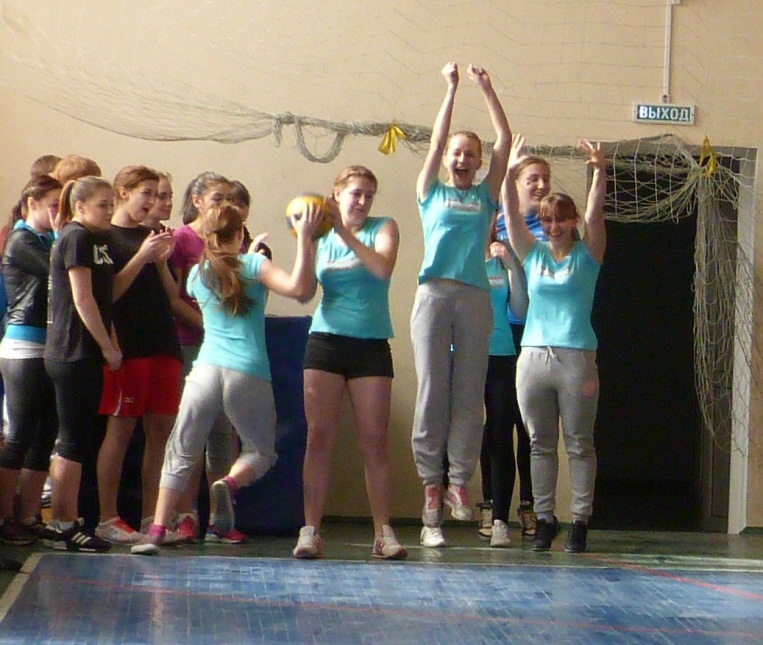 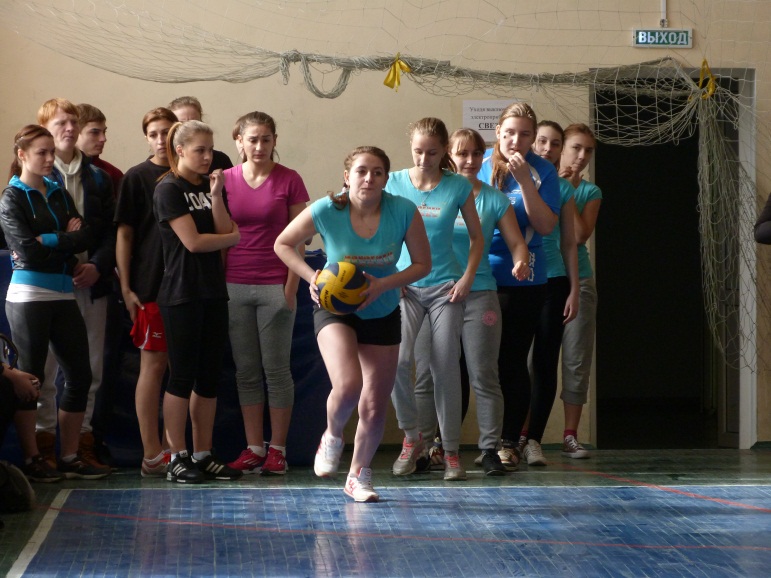 День Здоровья
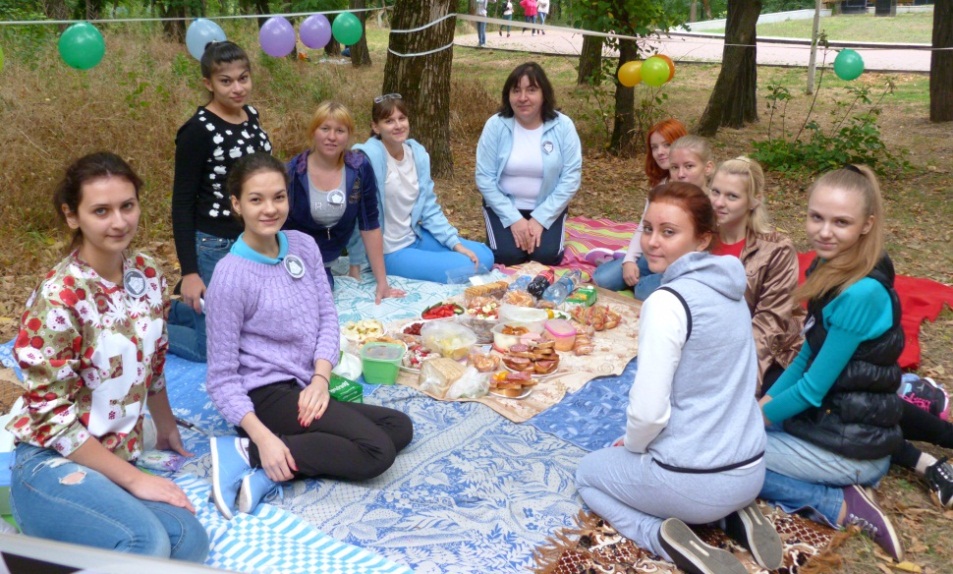 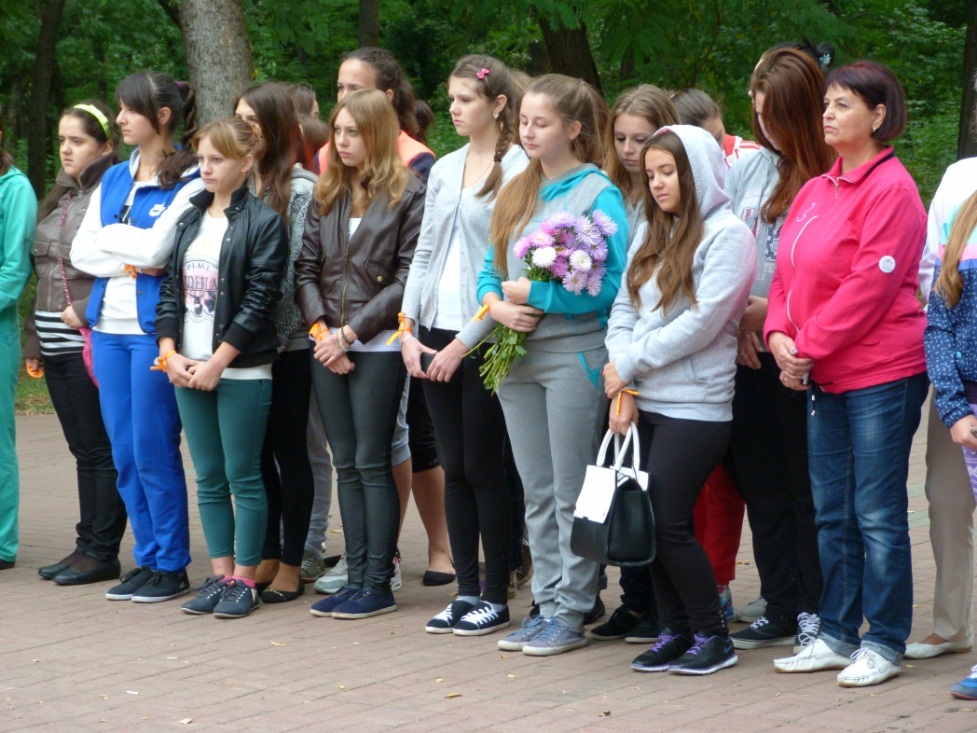 1 место по мини-футболуг. Сальск
Открытие спортивной площадки в Донском педагогическом колледже
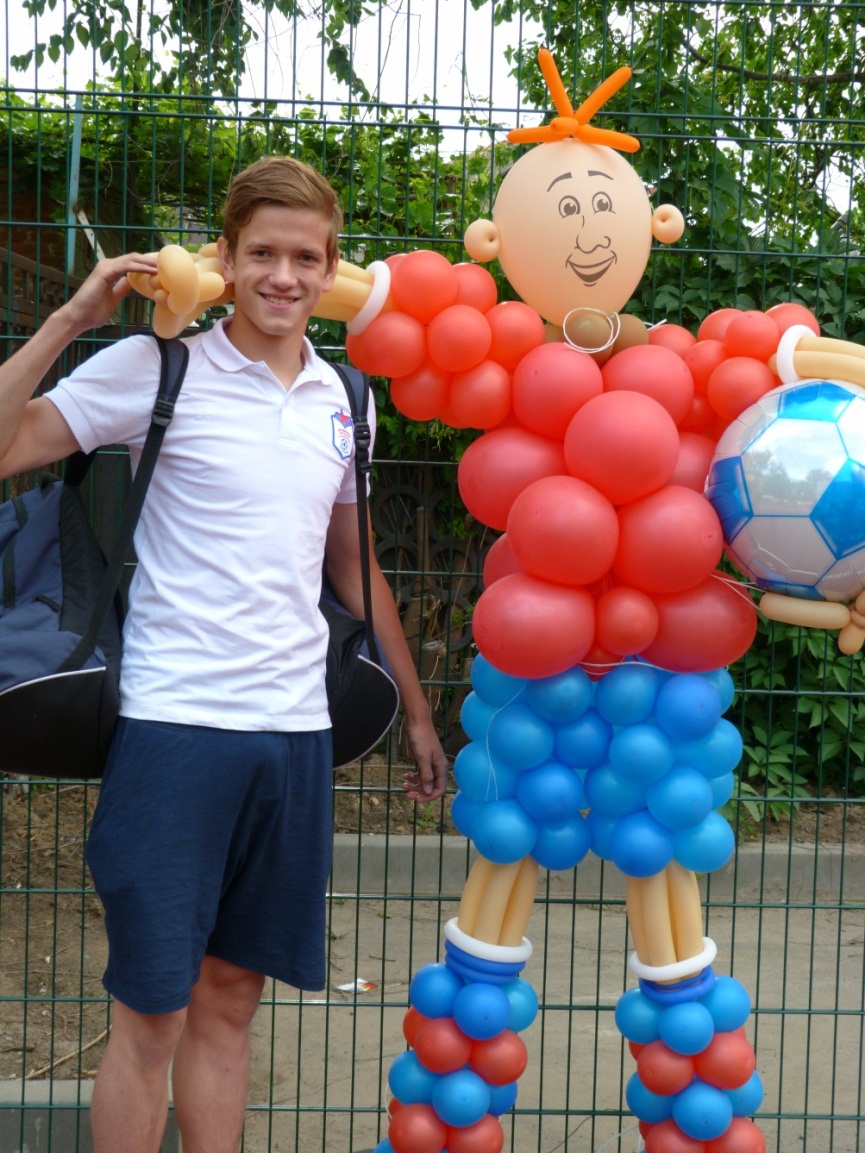 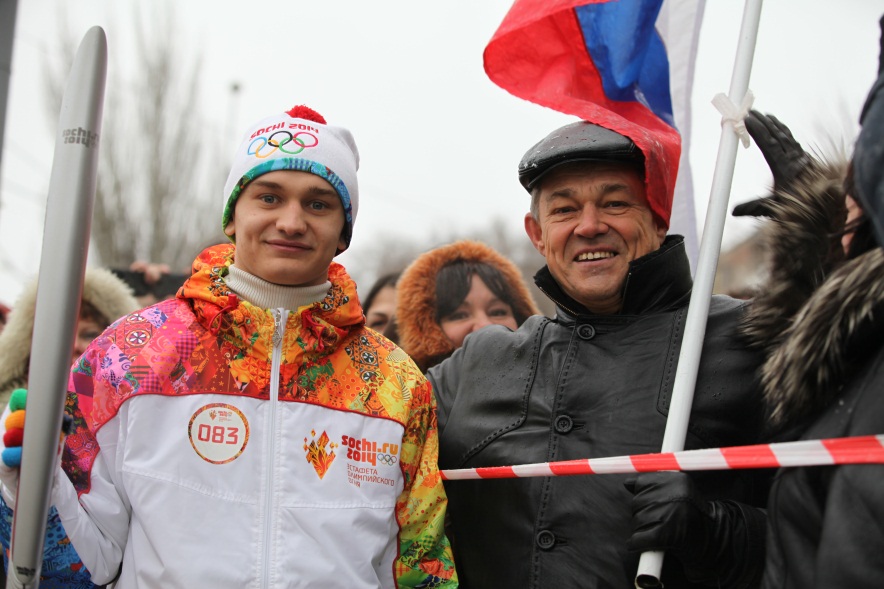 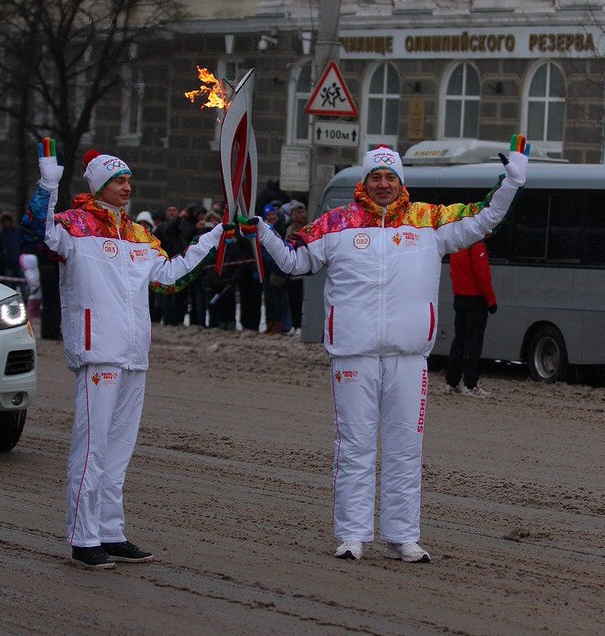 Директор ГБОУ СПО РО «ДПК» Степанов О.В.
Министр спорта по физической культуре и спорта РО Балахнин Ю.В.
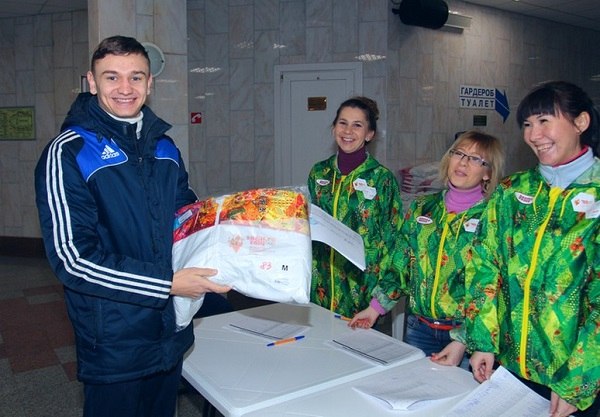 Студент Донского Педагогического Колледжа Охрименко Е.А.
Студенты ГБОУ СПО РО «ДПК»-Охрименко Е.А., Назаров Е.А., Смирной М.Н.Директор ГБОУ СПО РО «ДПК» - Степанов О.В.
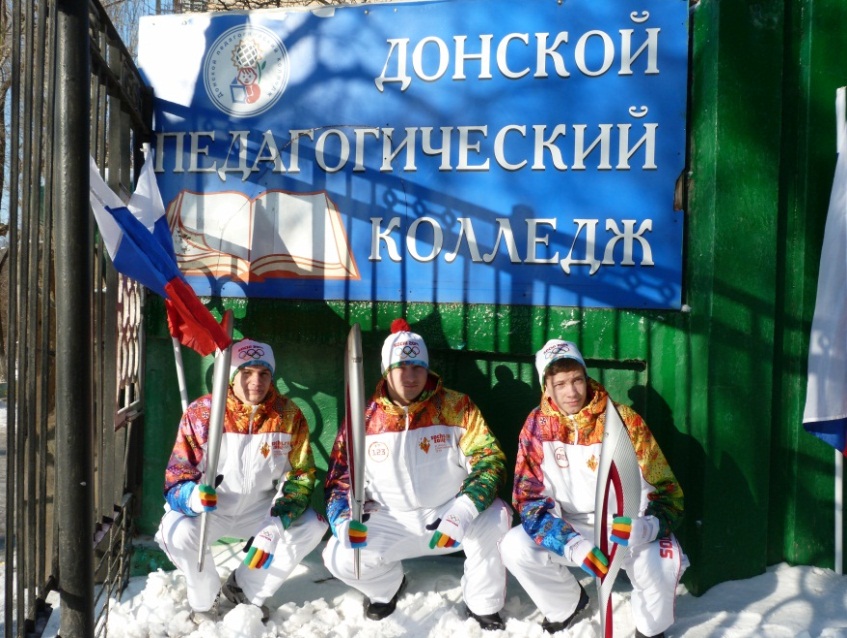 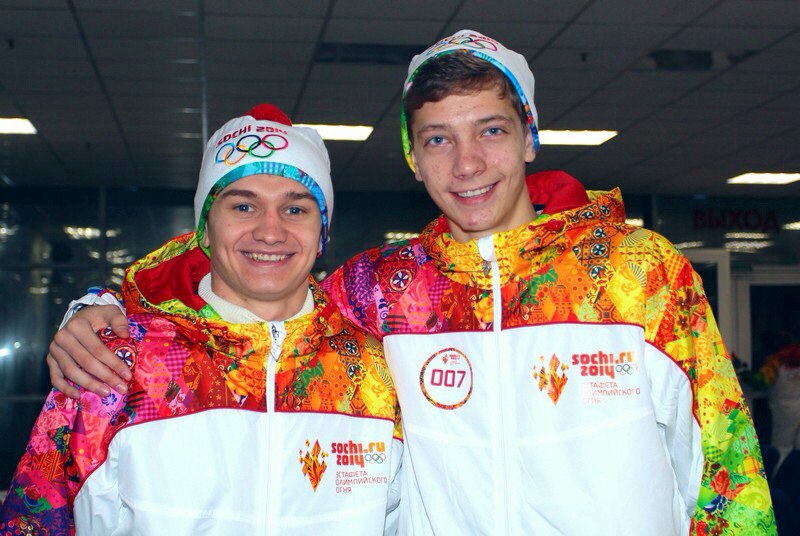 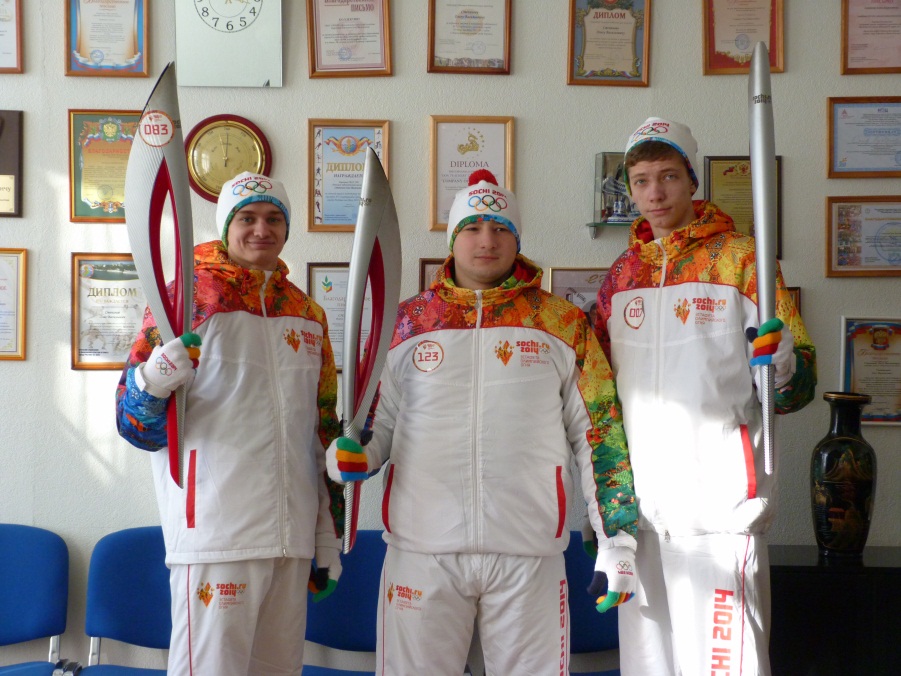 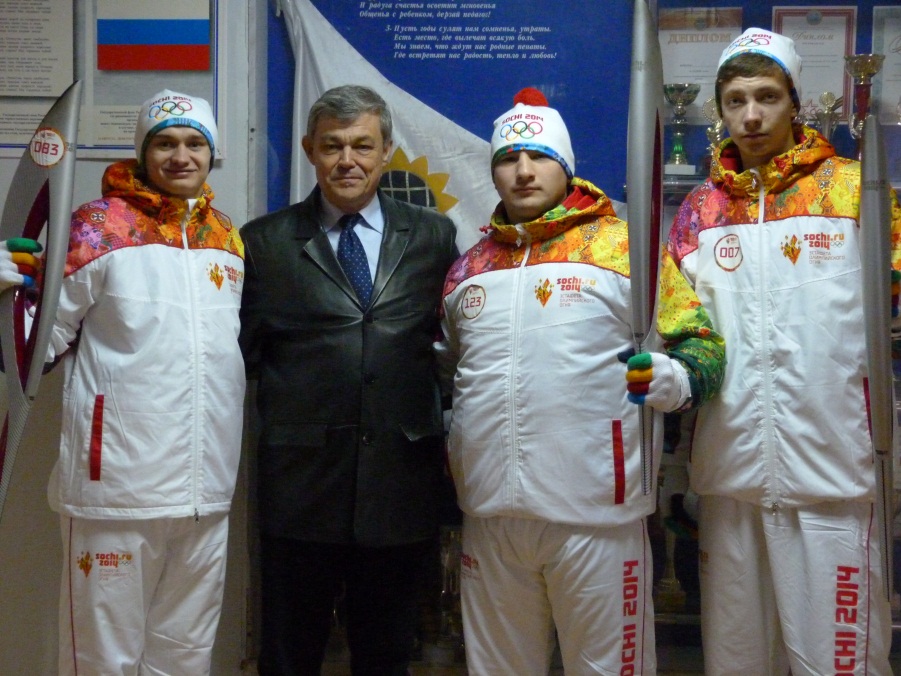 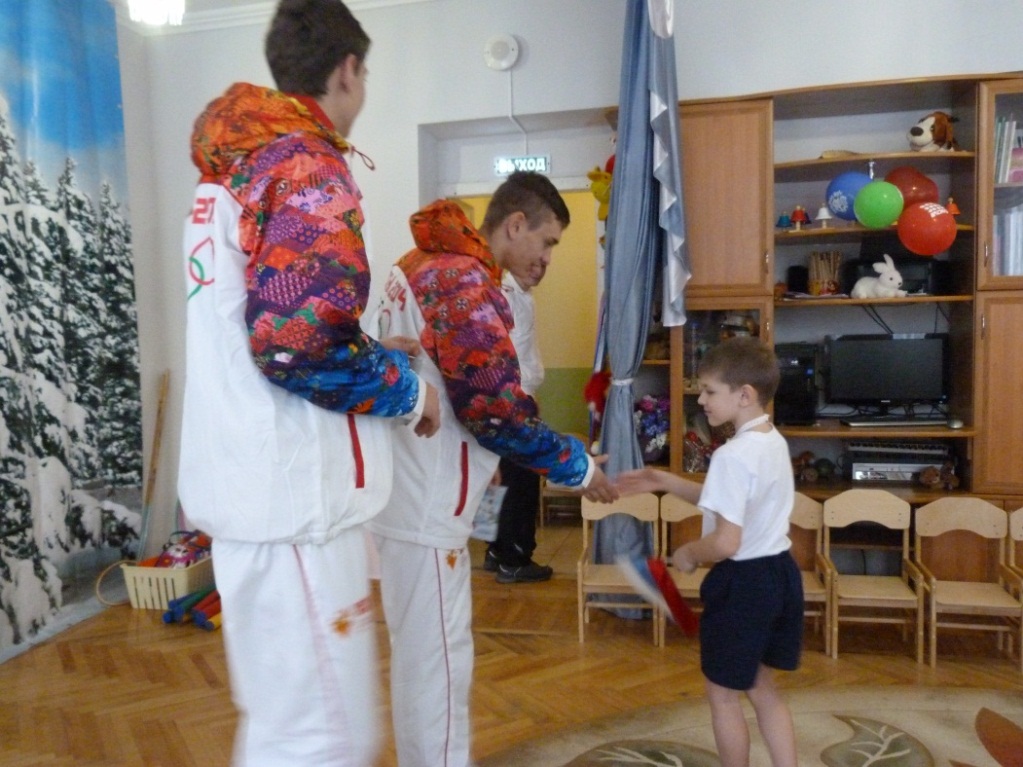 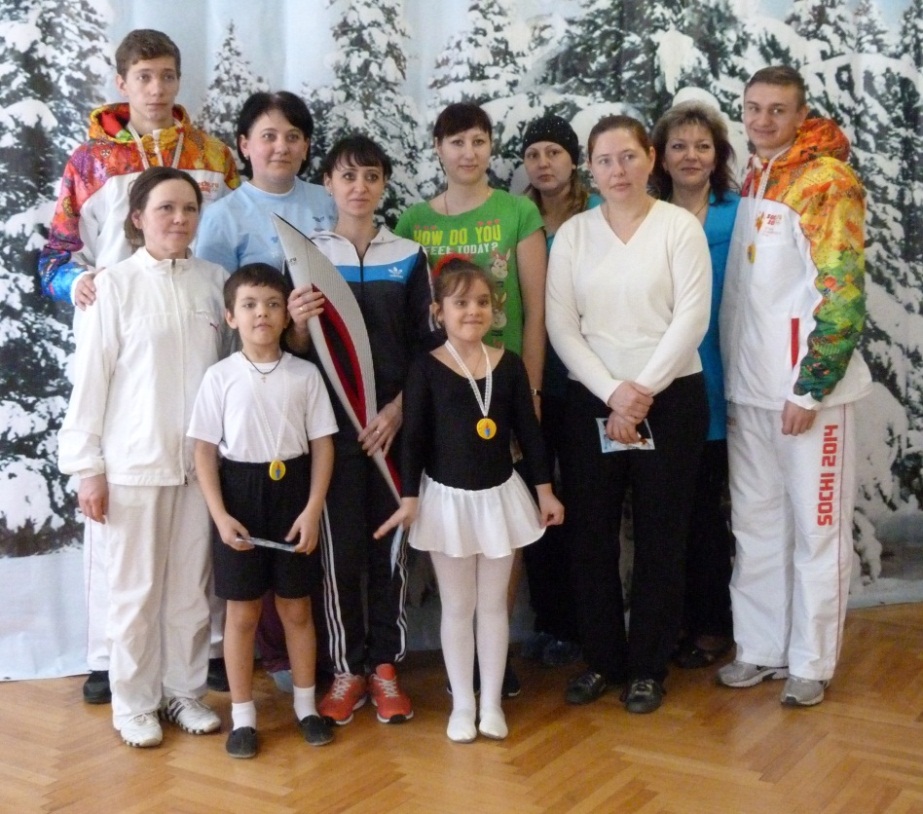 Открытие стадиона «Арсенал»
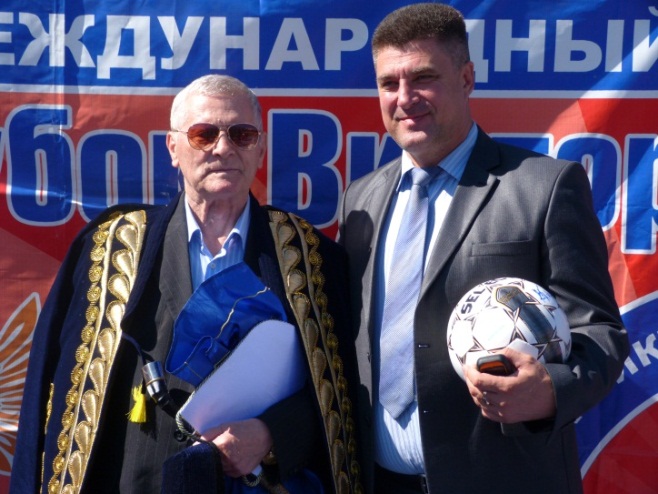 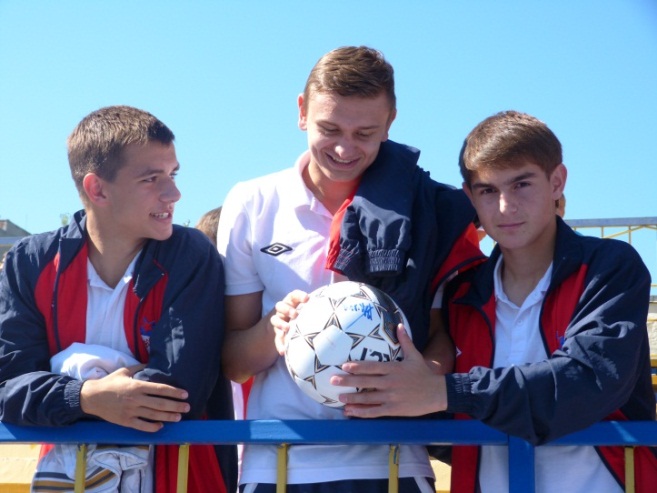 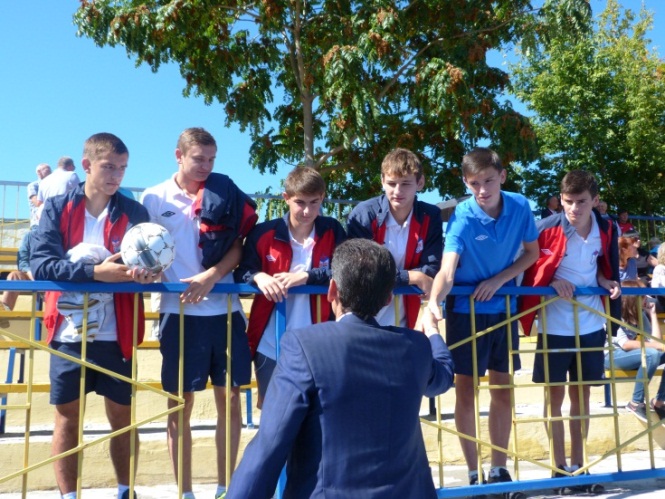 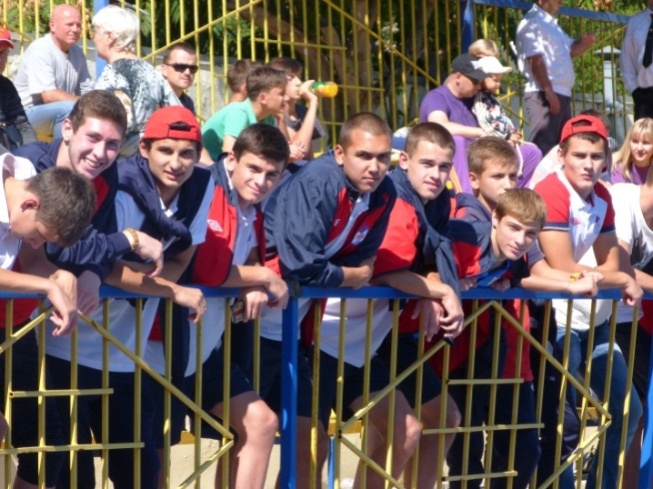 Сборная Донского педагогического колледжа в г. Москва(4 место)
Мы добрые и веселые
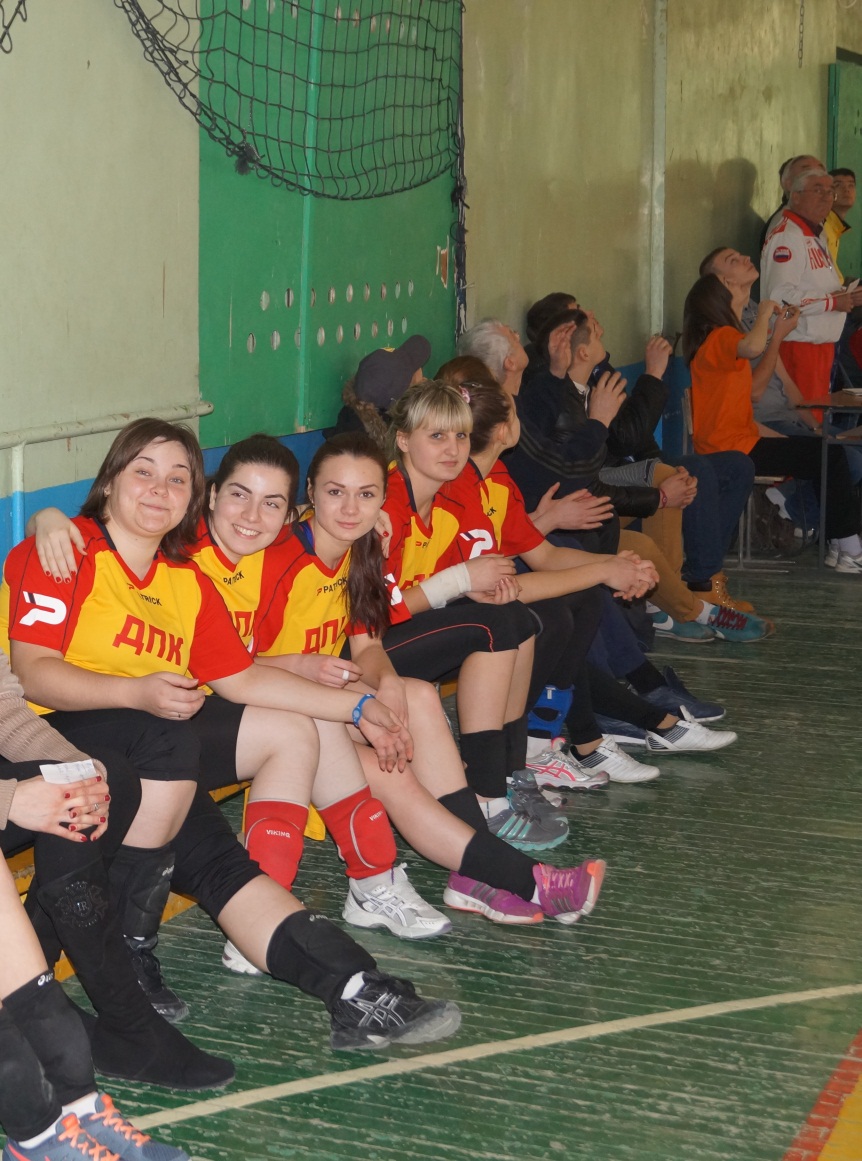 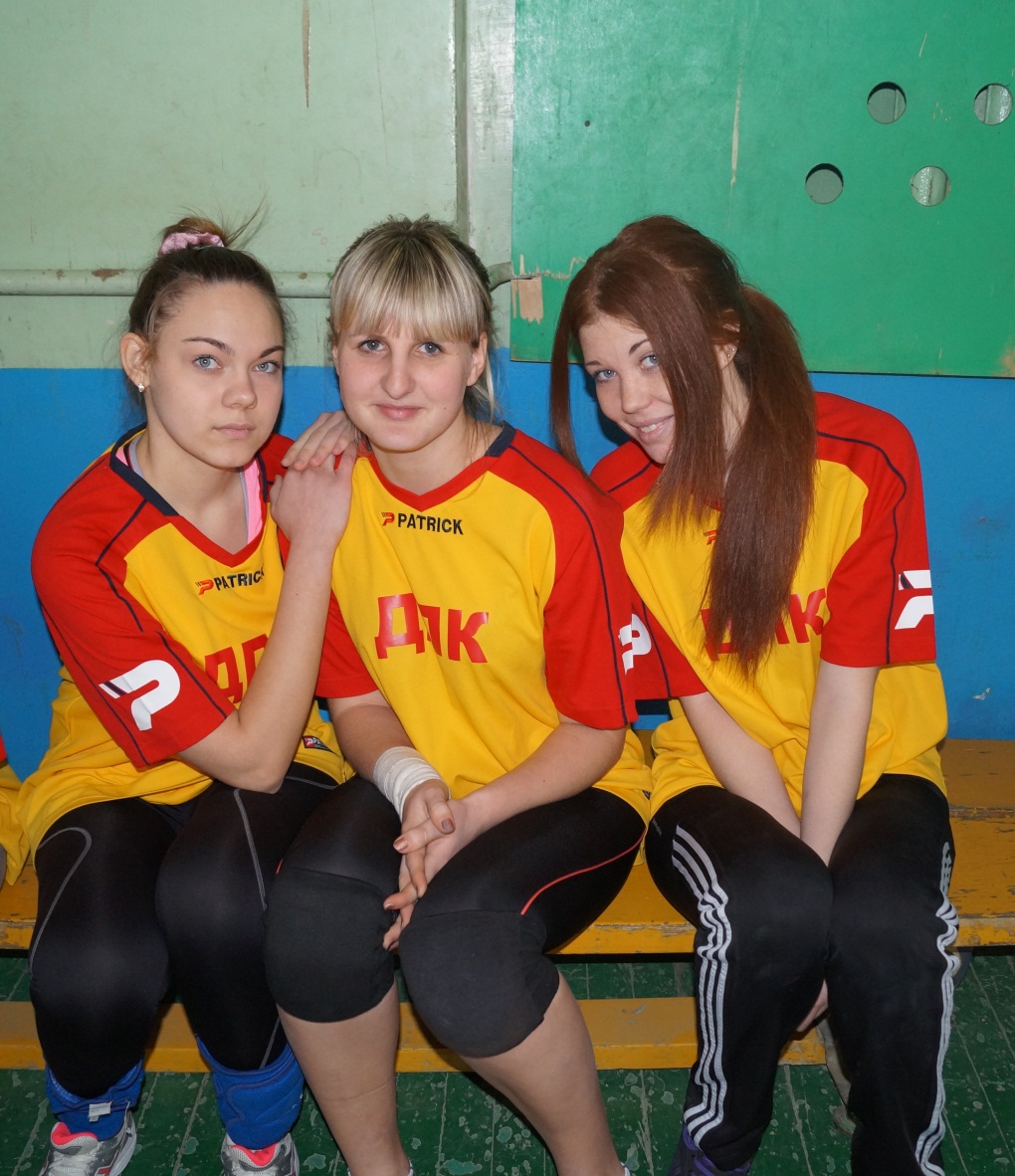 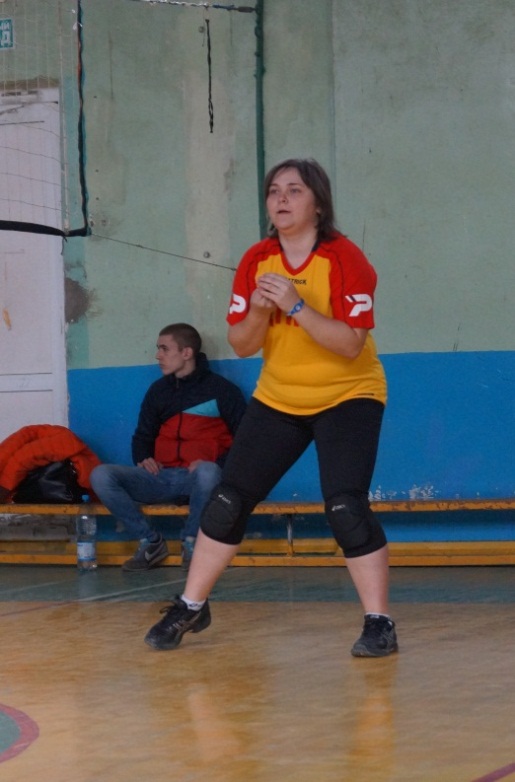 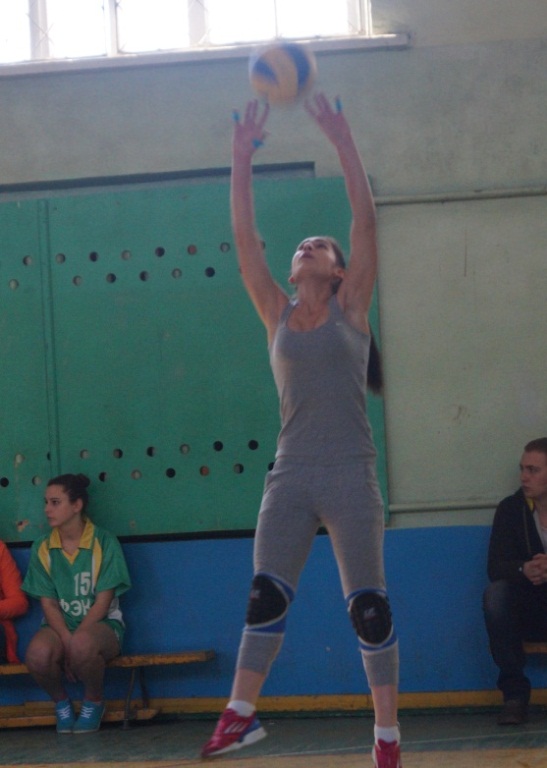 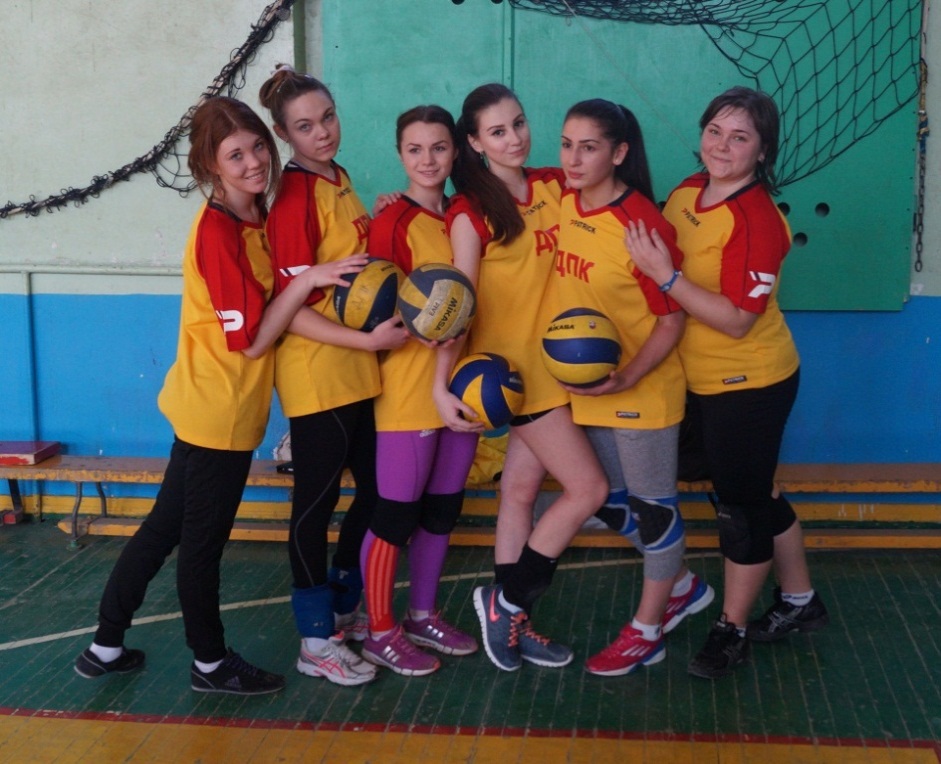 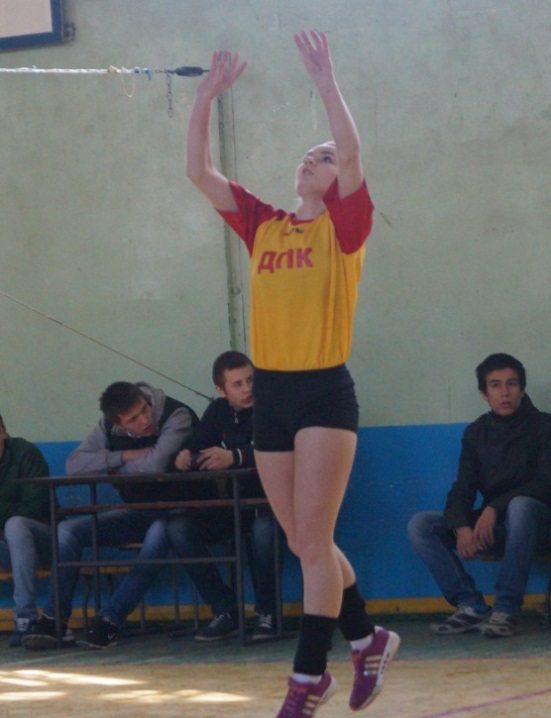 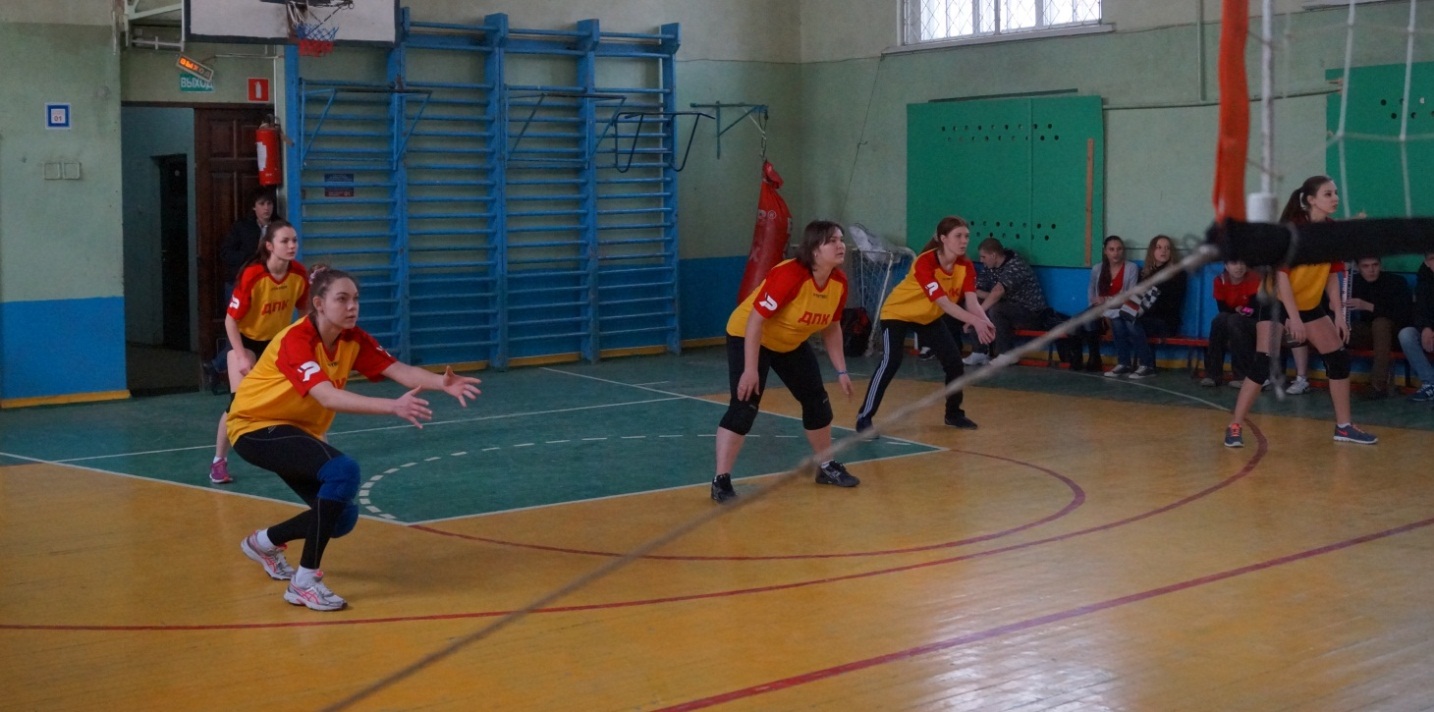 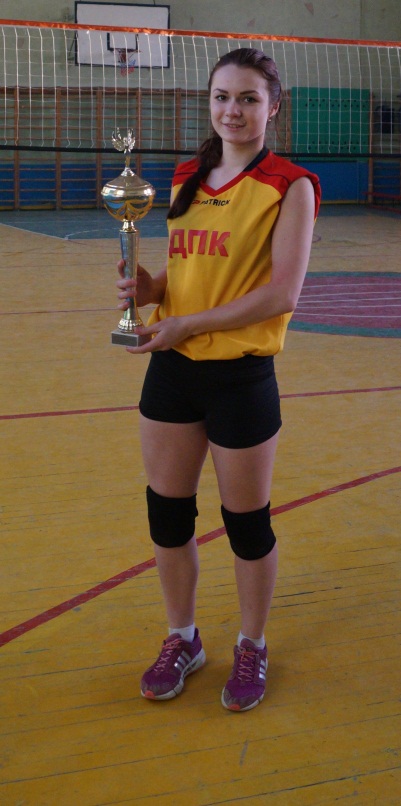 Мы стремимся к победам!!!
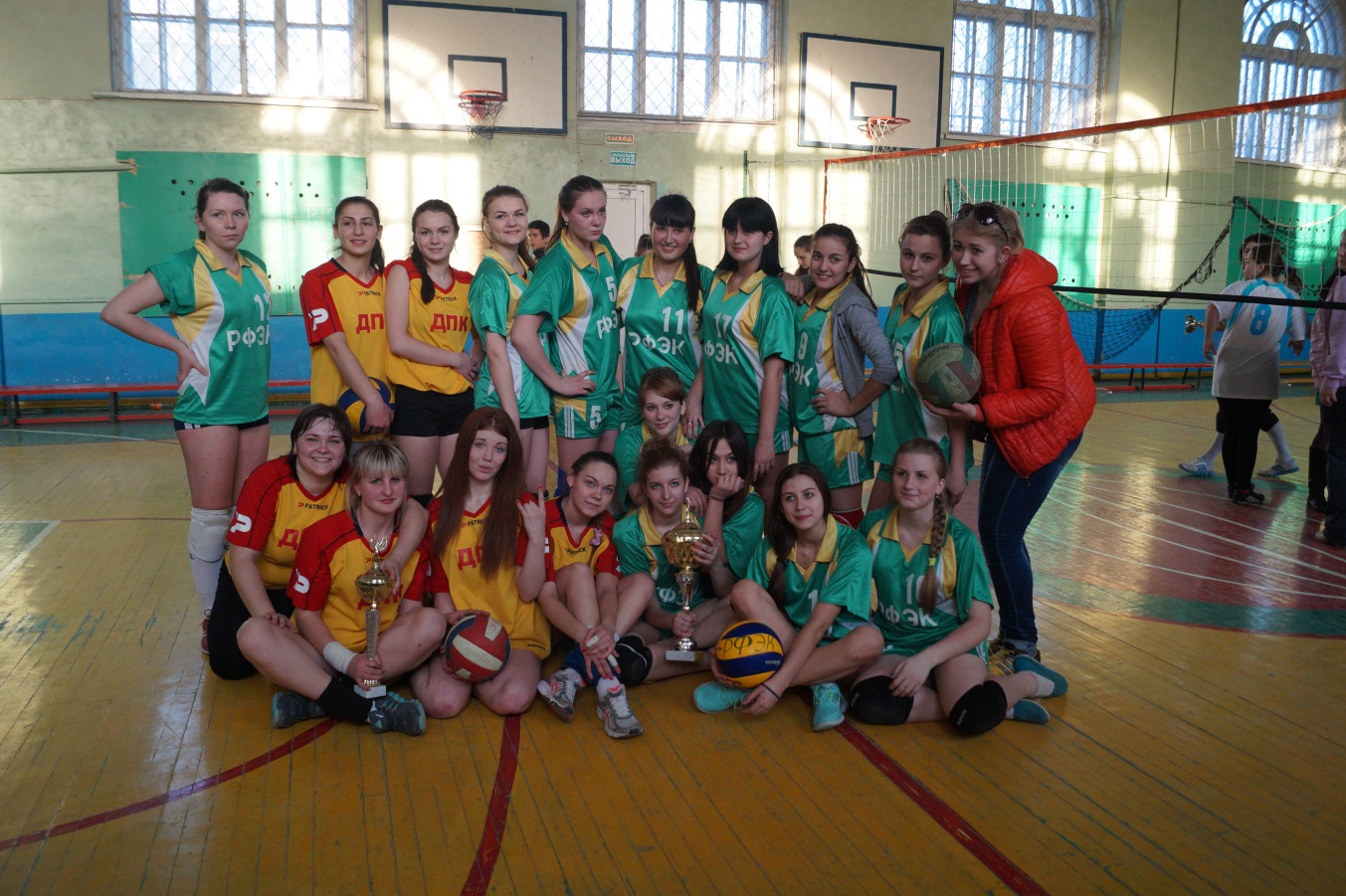 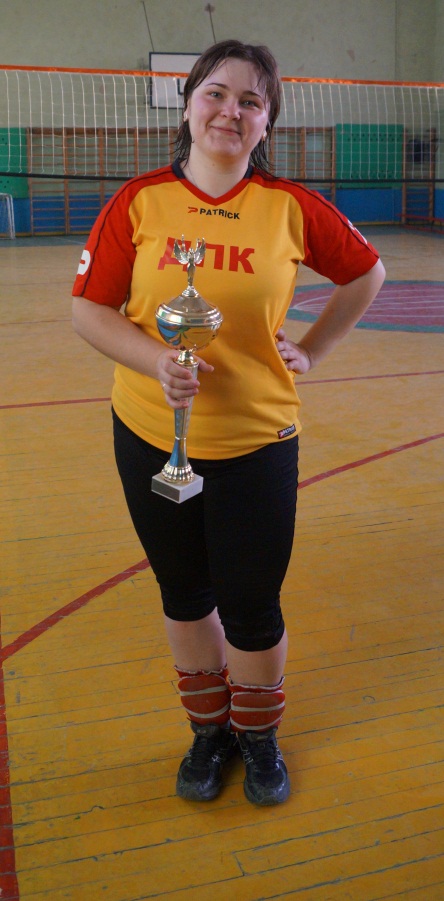 Мы команда!!!
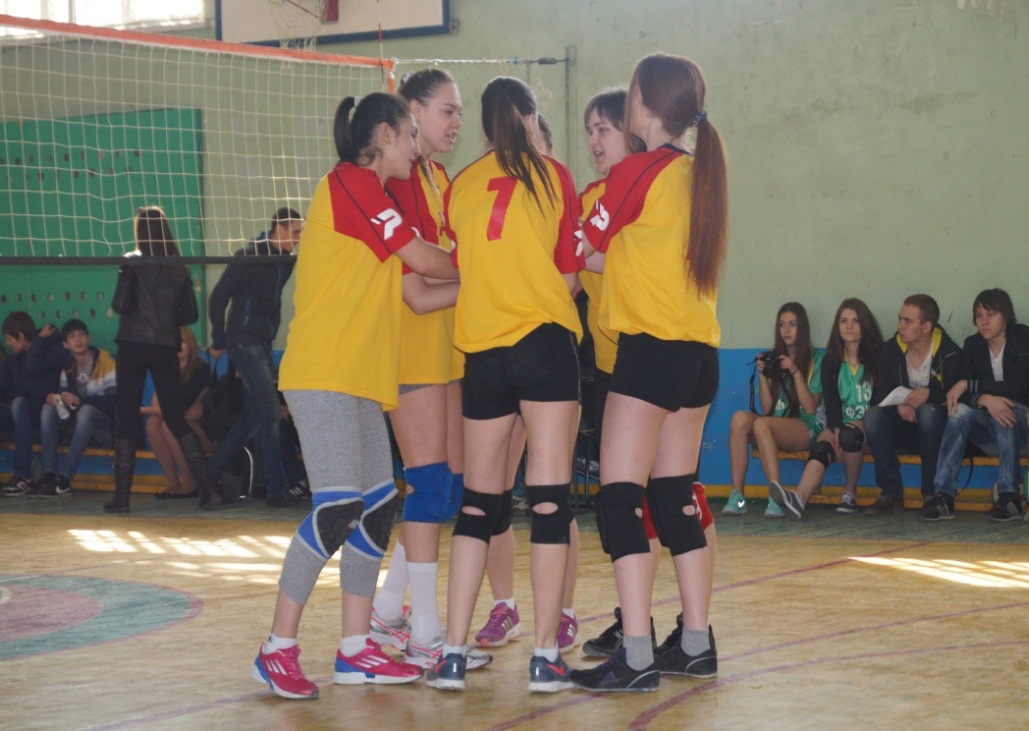 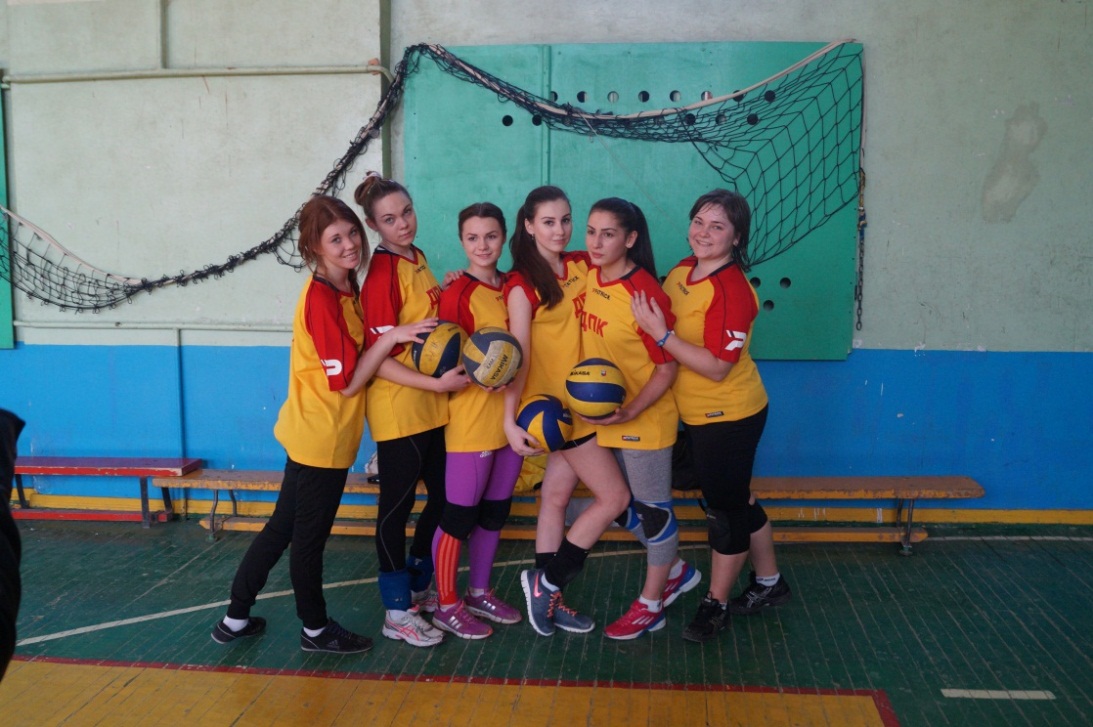 Спортивная жизнь «ДПК»
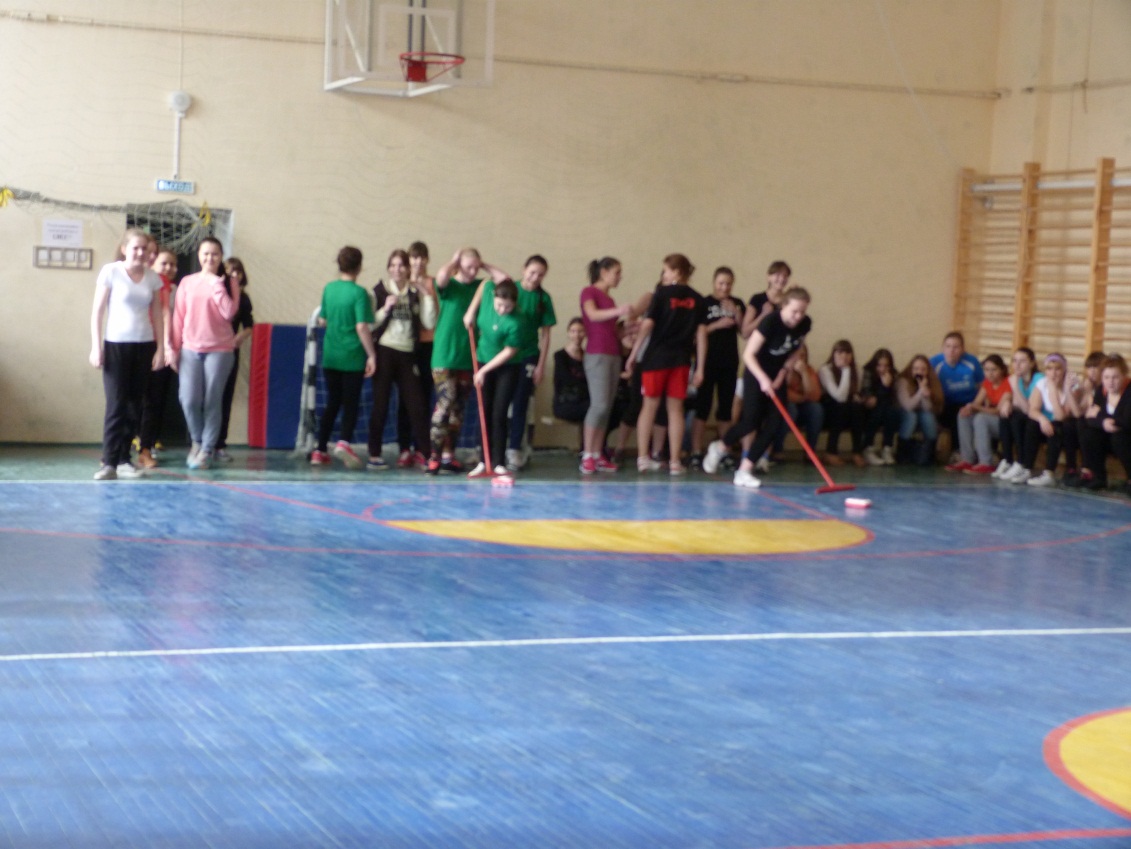 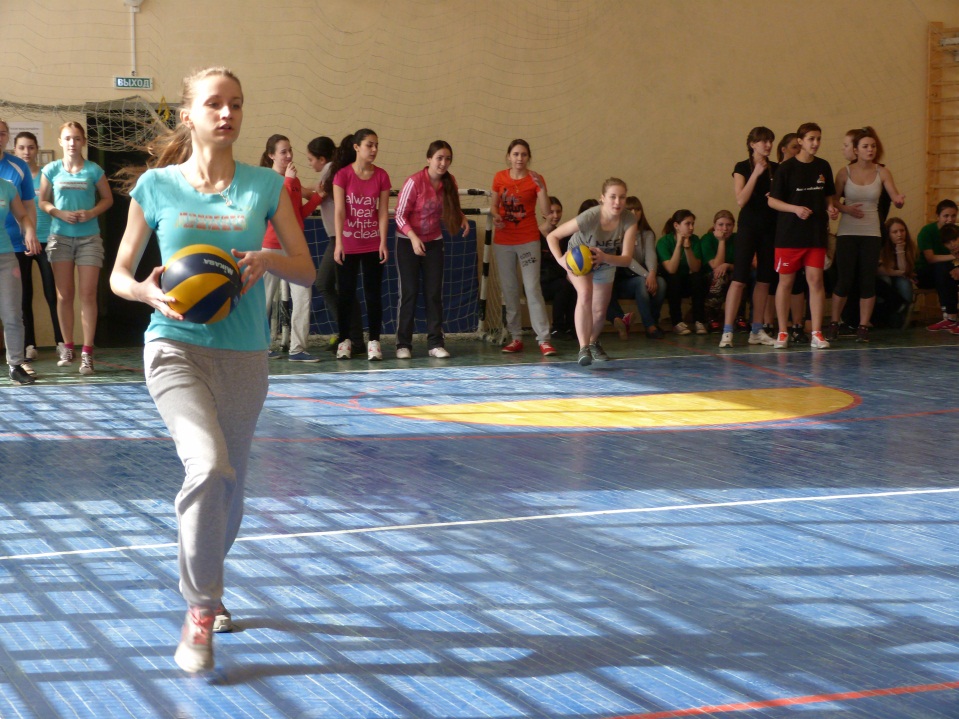 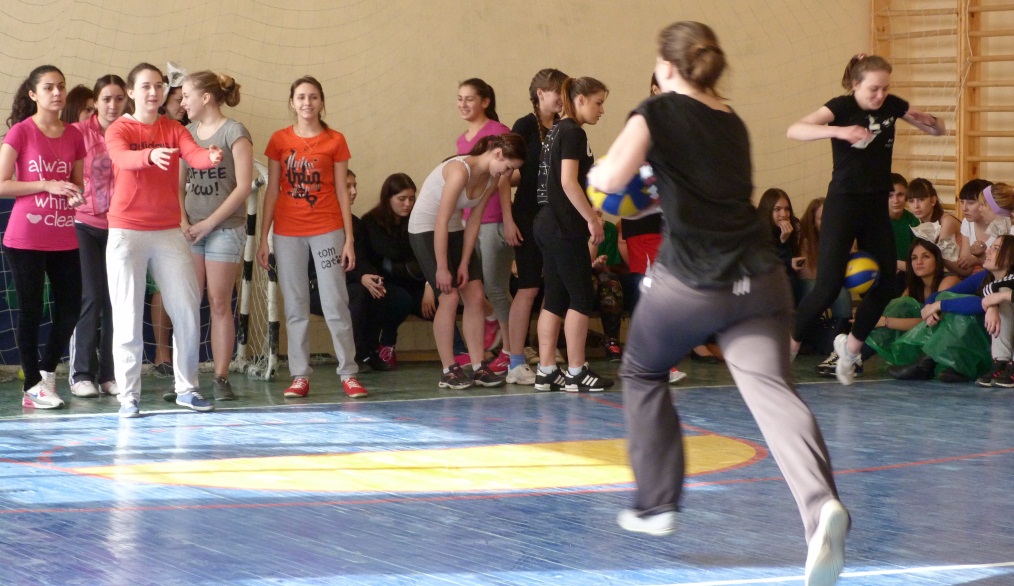 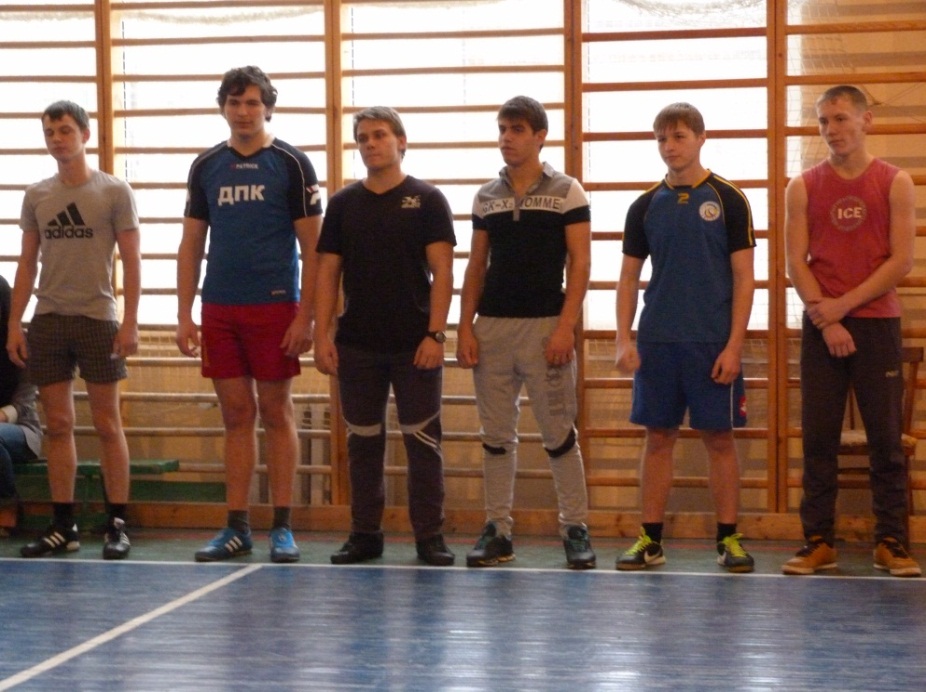 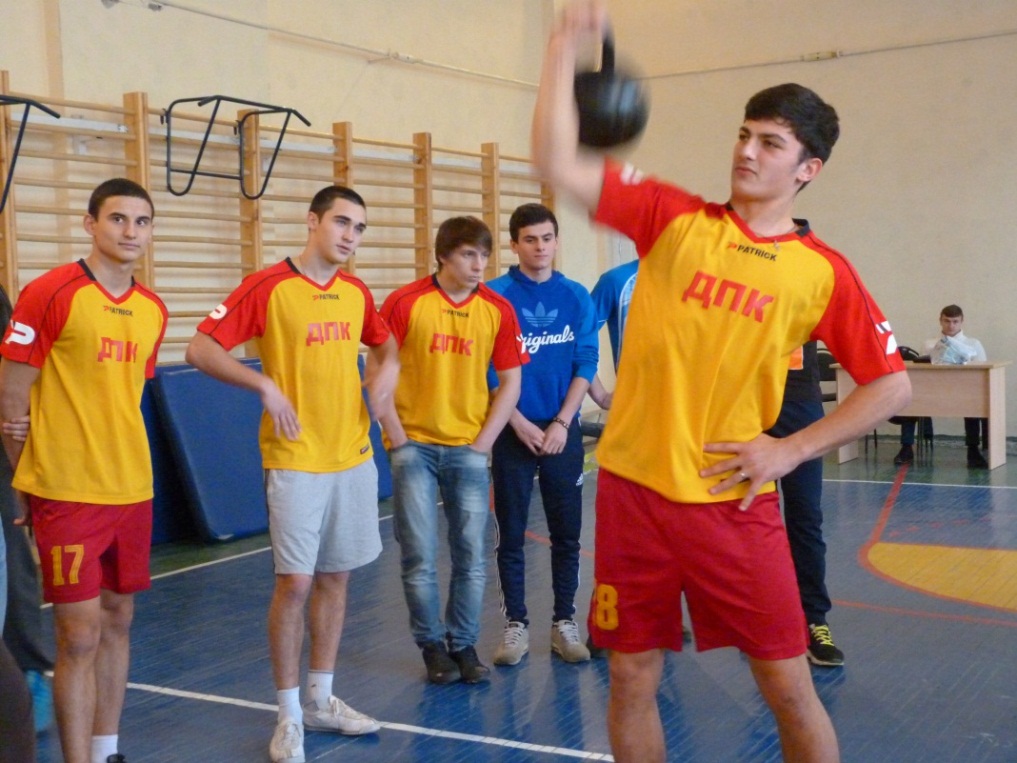 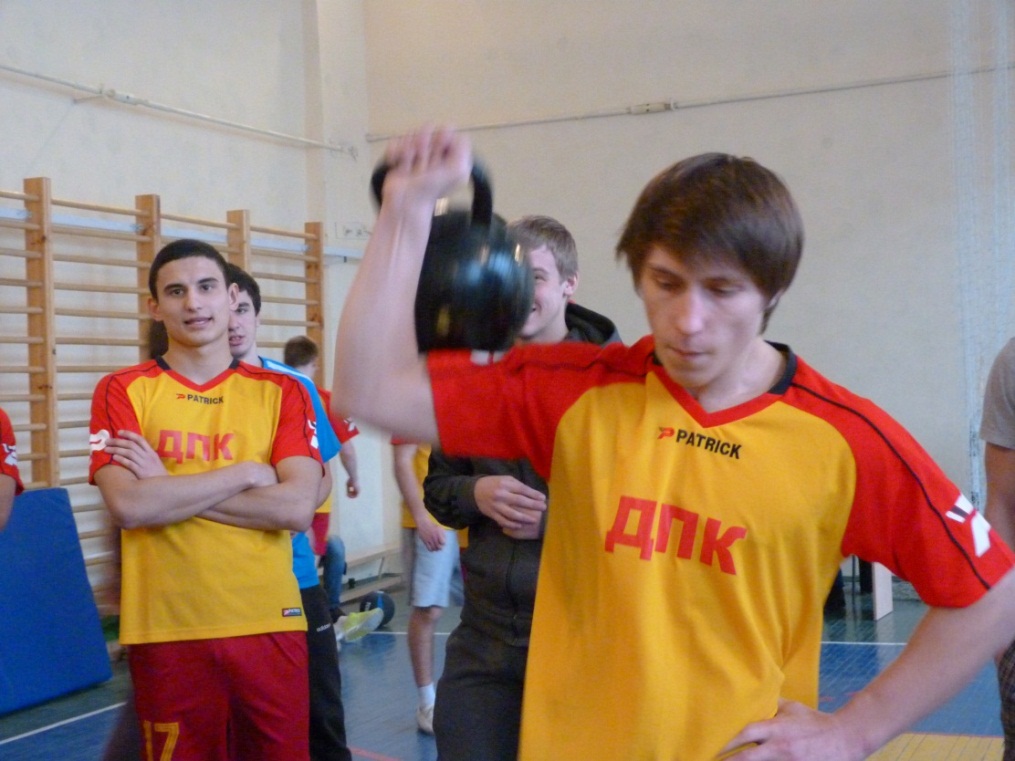 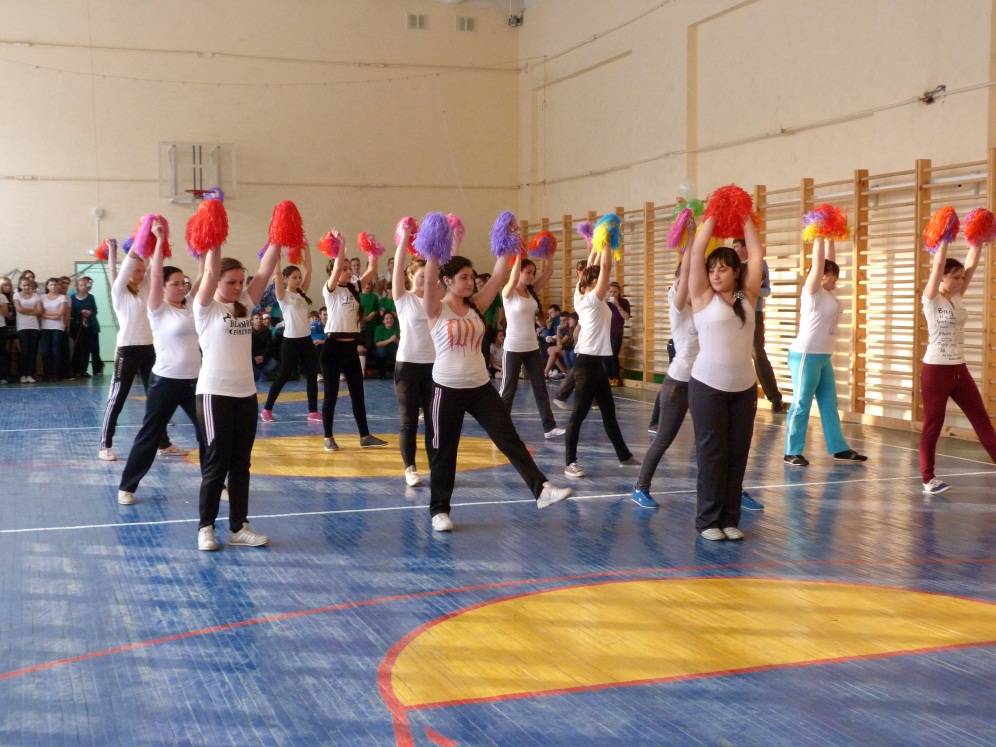 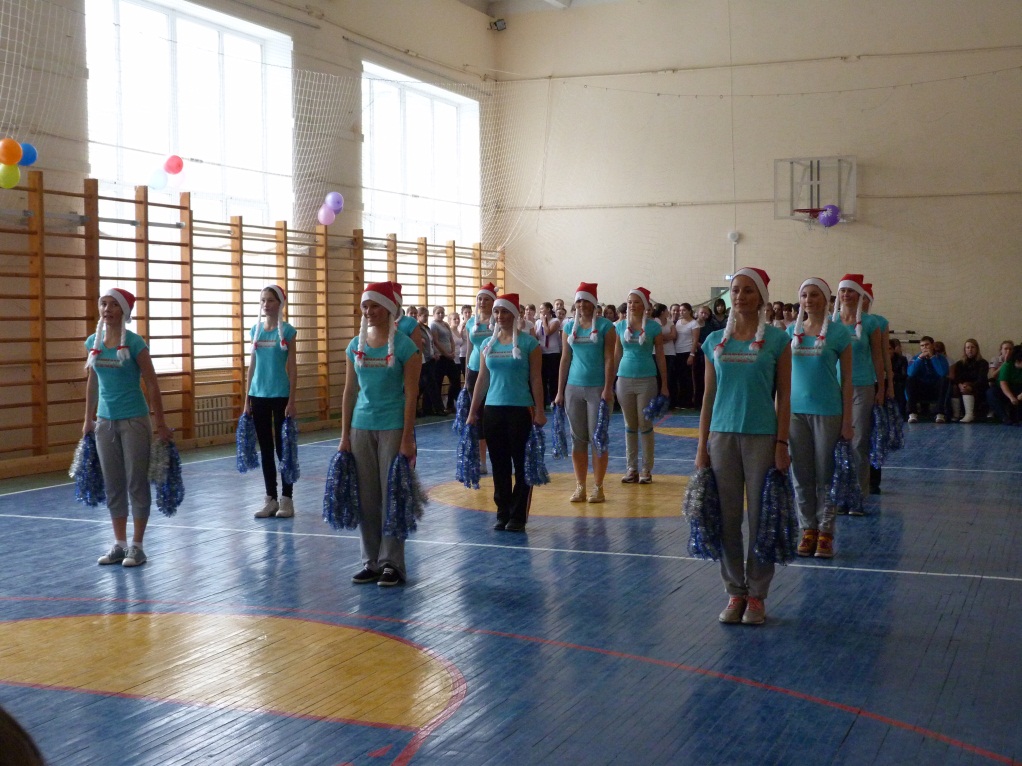 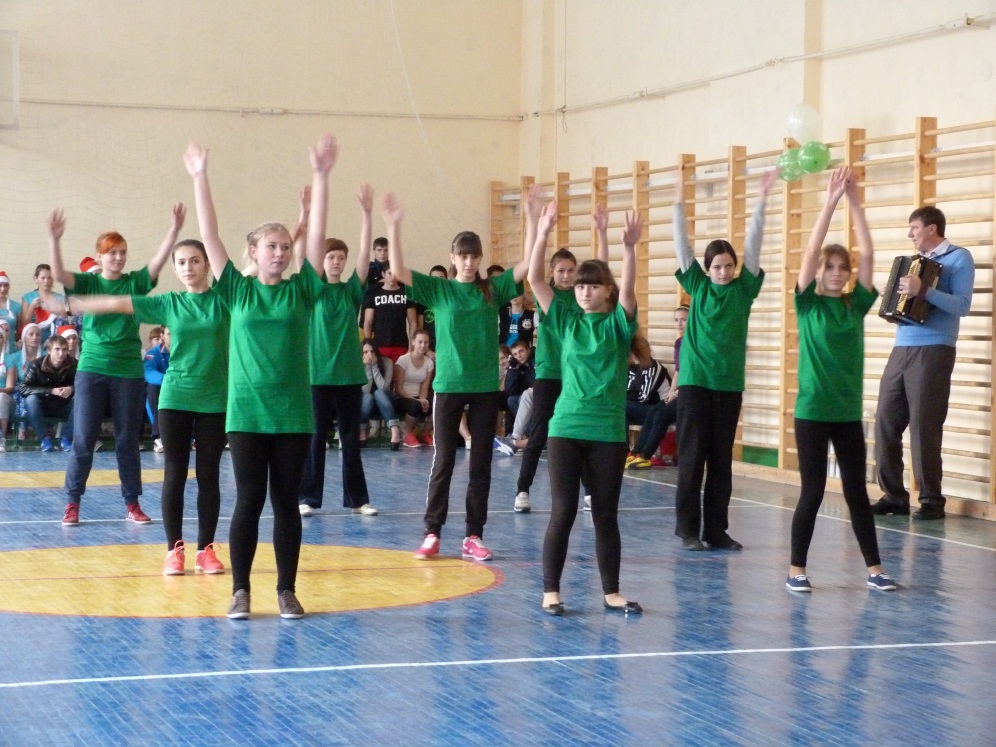 Спартакиада юноши
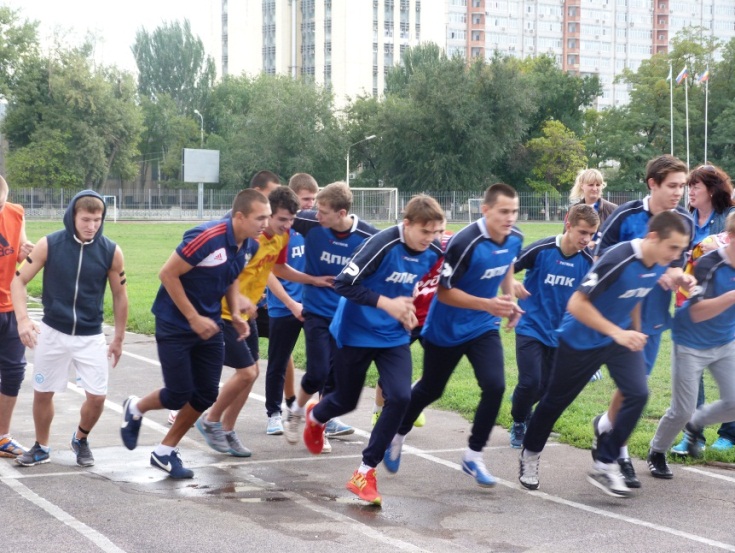 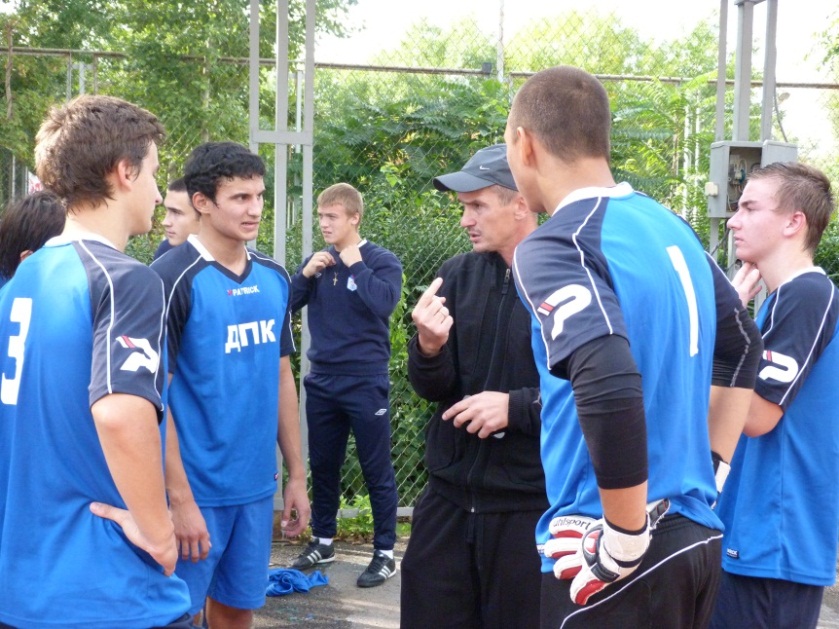 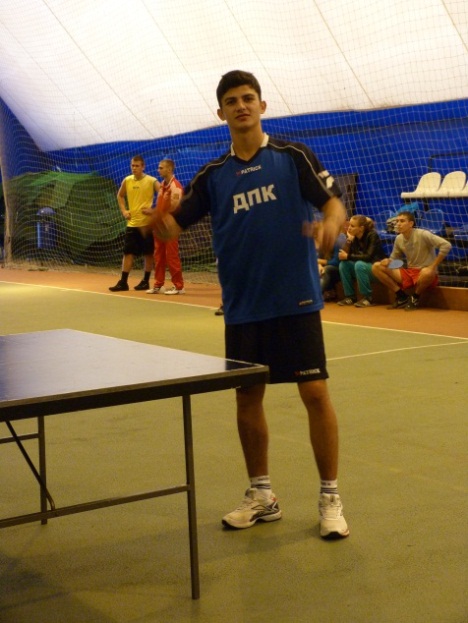 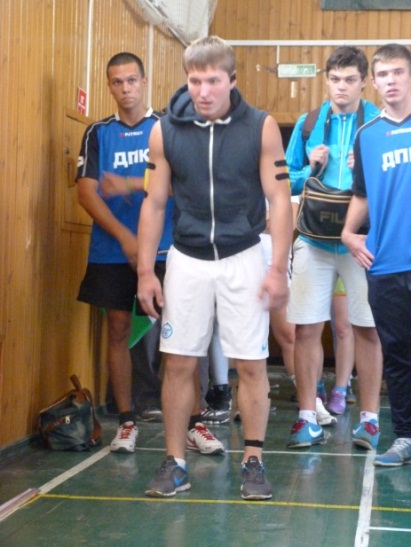 Спартакиада 2013 учебного года девушки
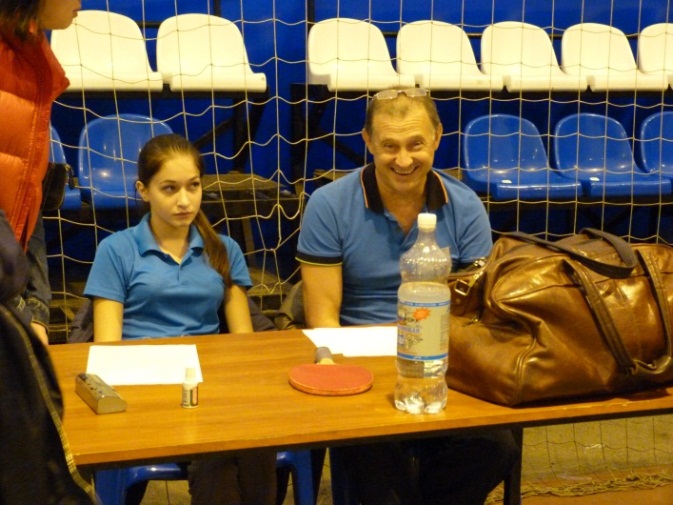 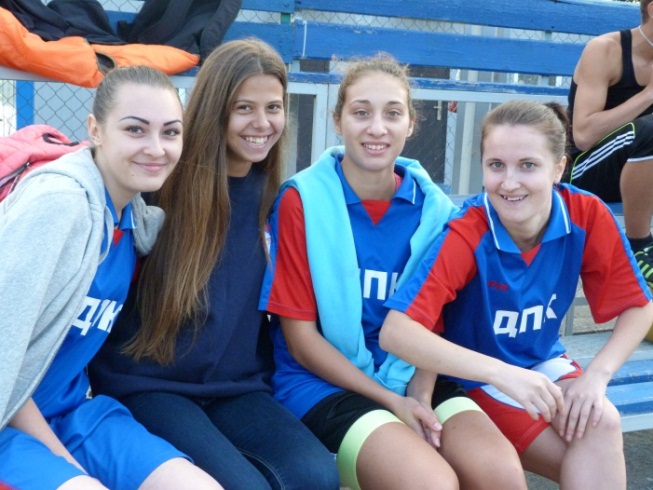 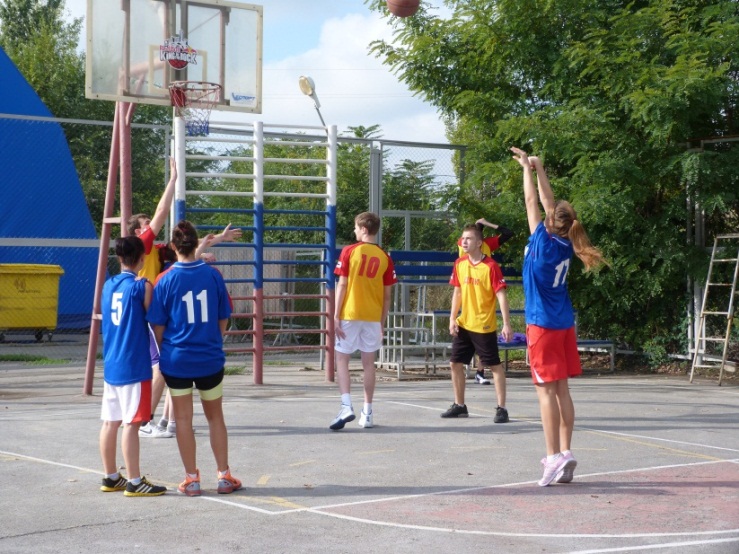 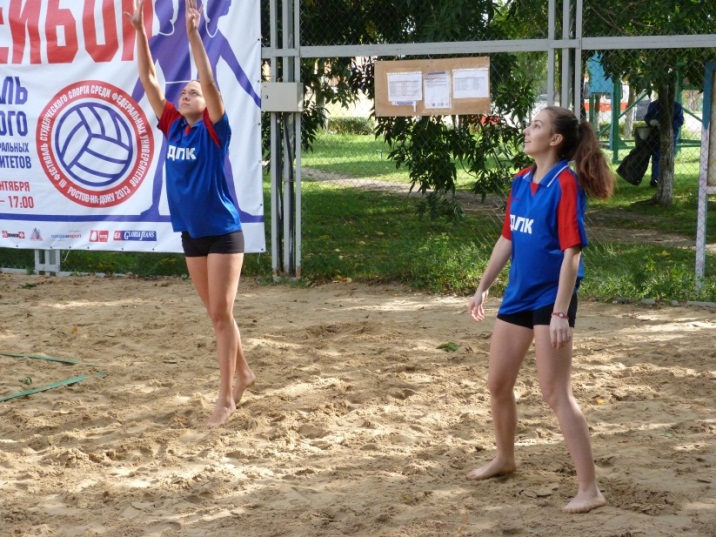 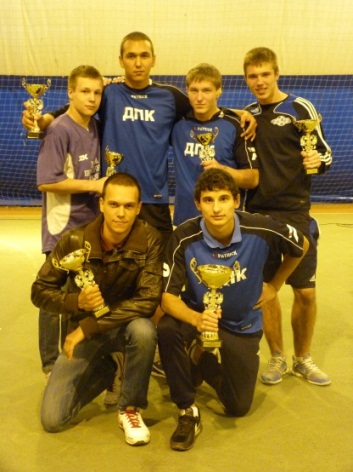 Спартакиада  1 место
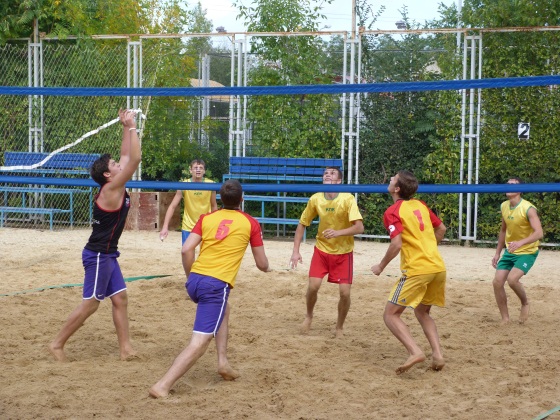 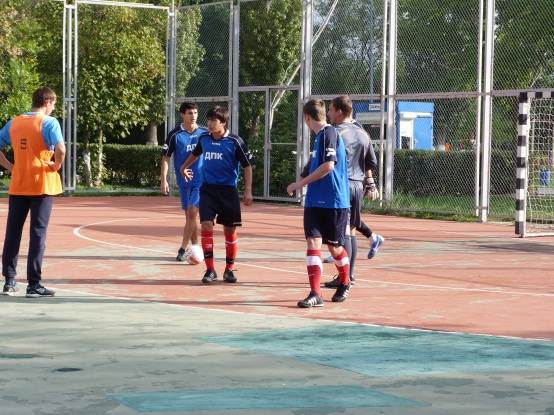 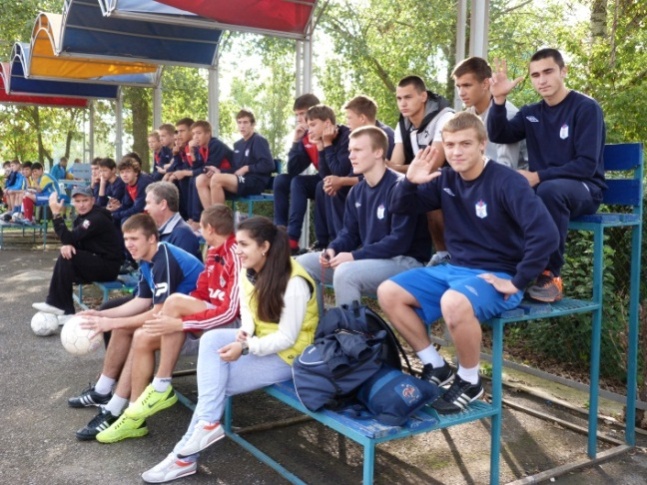 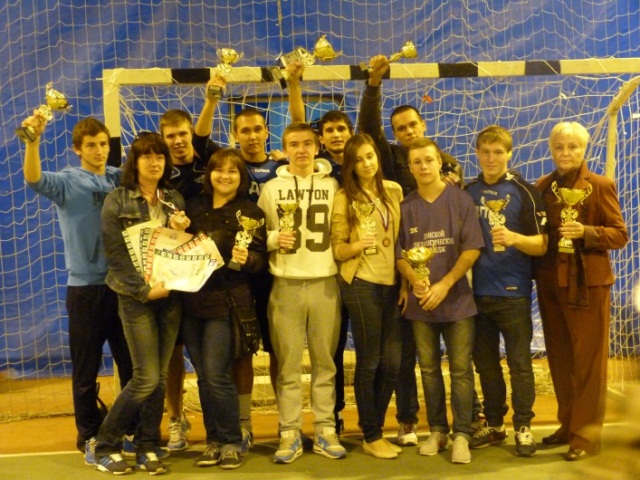 Студенты донского педагогического колледжа
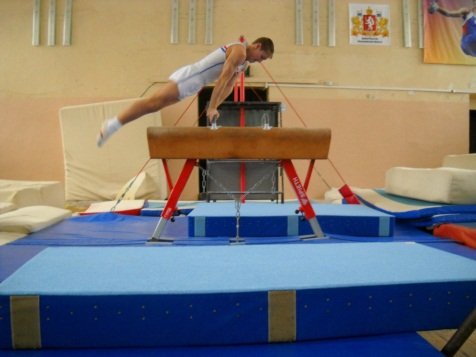 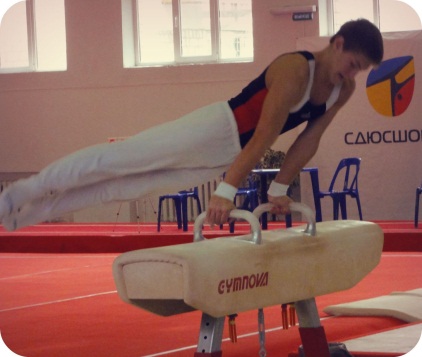 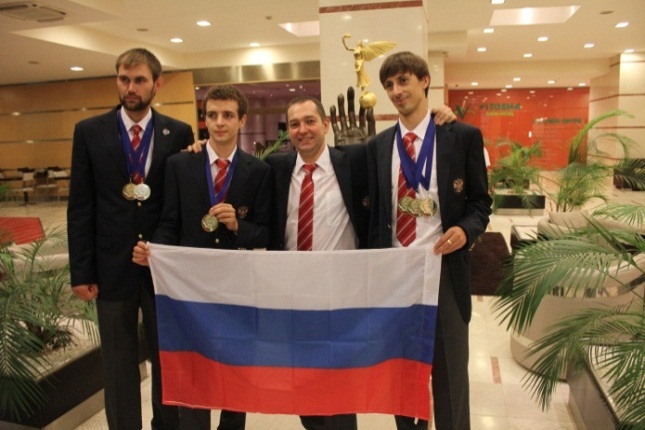 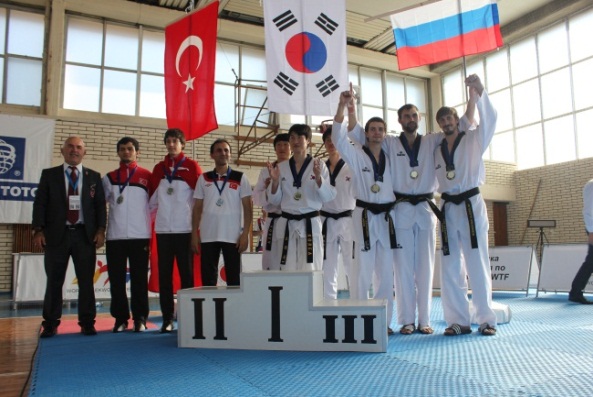 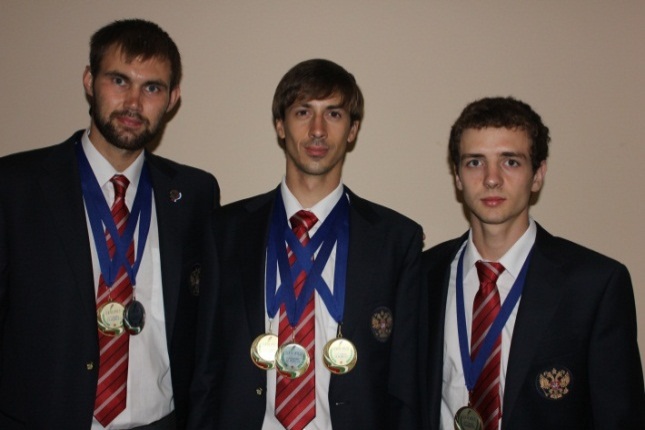 Зональные соревнования 1 место
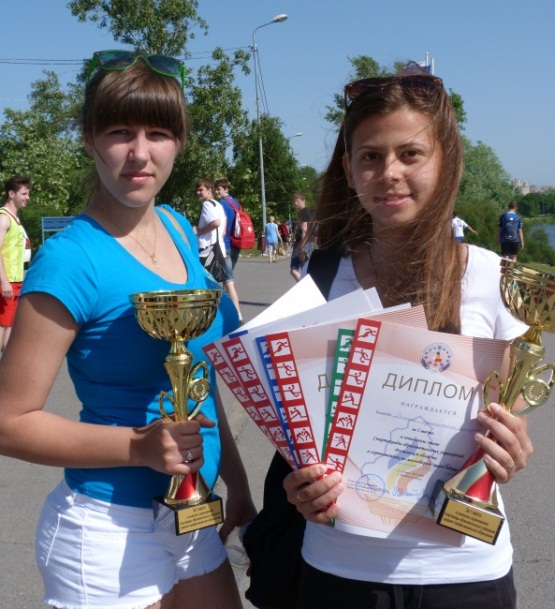 Спартакиада 4 место
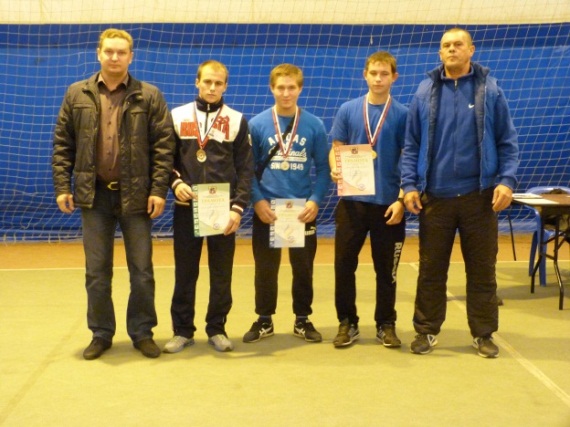 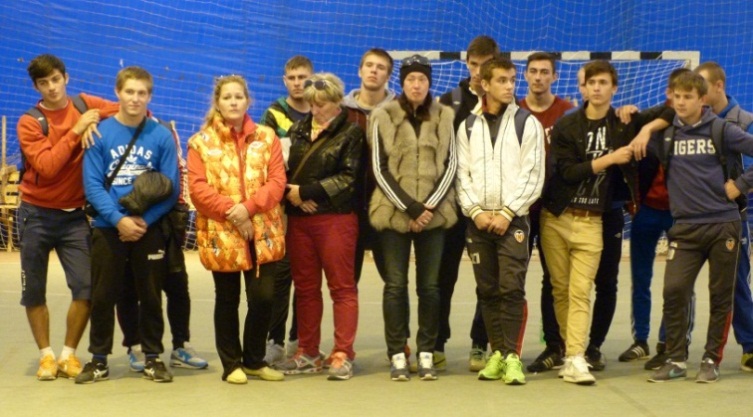 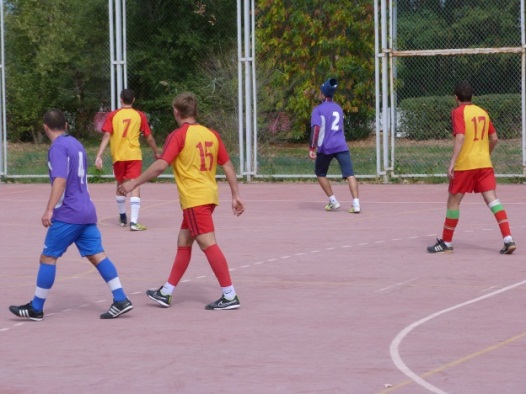 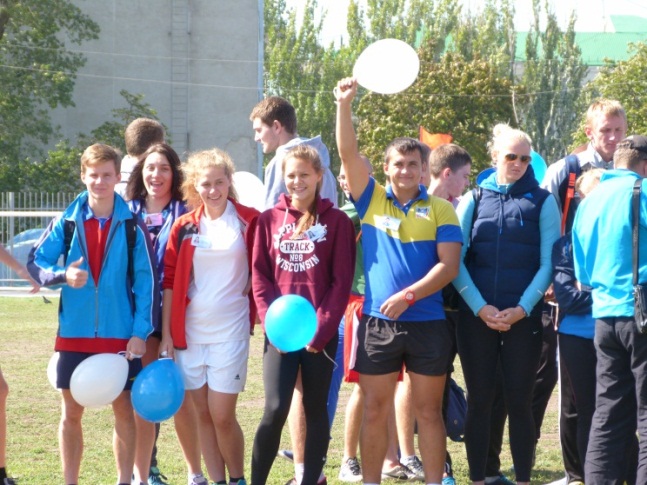 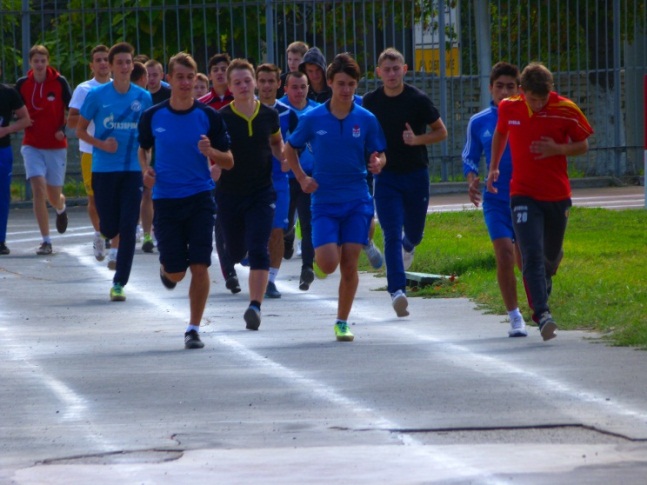 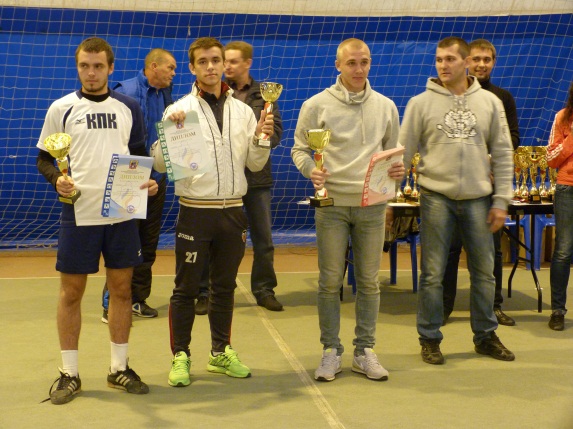